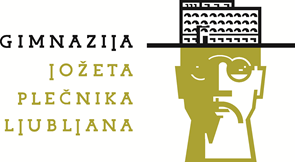 AVTOMOBILSKI KATALIZATOR
Raziskovalna naloga
Avtor:
Gašper Krivic

Mentorica:
Helena Kregar, prof.
Ljubljana, 2014
UVOD
Namen raziskovalne naloge je:
Pridobiti podatke o izmerjenih vrednostih emisij v izpušnih plinih različnih avtomobilov.
Primerjati pridobljene podatke med seboj in ugotoviti kaj najbolj vpliva na učinkovito delovanje katalizatorja
HIPOTEZE
Letnik avtomobila nima vloge pri učinkovitosti delovanja katalizatorja, temveč število prevoženih kilometrov.
Z večjim številom prevoženih kilometrov se učinkovitost katalizatorja zmanjšuje.
Med posameznimi znamkami avtomobilov so razlike v učinkovitost delovanja katalizatorja, ki jo prikaže % CO v izpušnih plinih.
KATALIZATOR
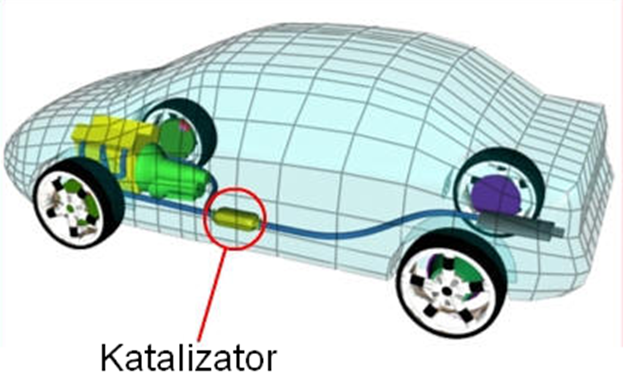 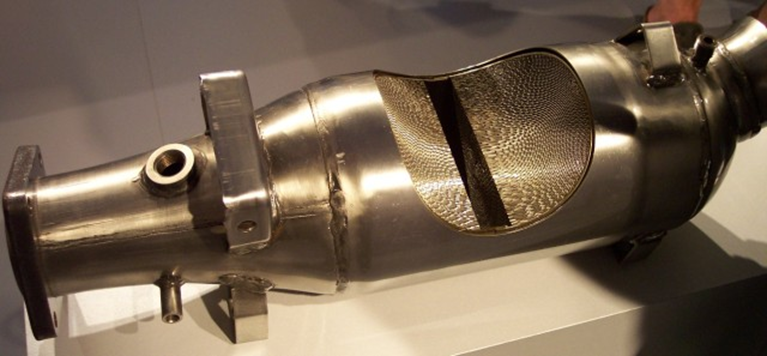 V vsakem izpušnem sistemu
Pretvarja CO, HC in Nox v CO2, H2O in N2
Plemenite kovine (Pt)
Tipi: dvostopenjski in tristopenjski katalizator ter katalizator za dizelski motor
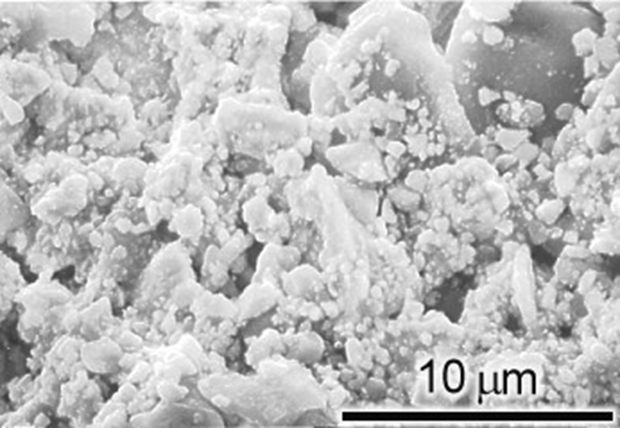 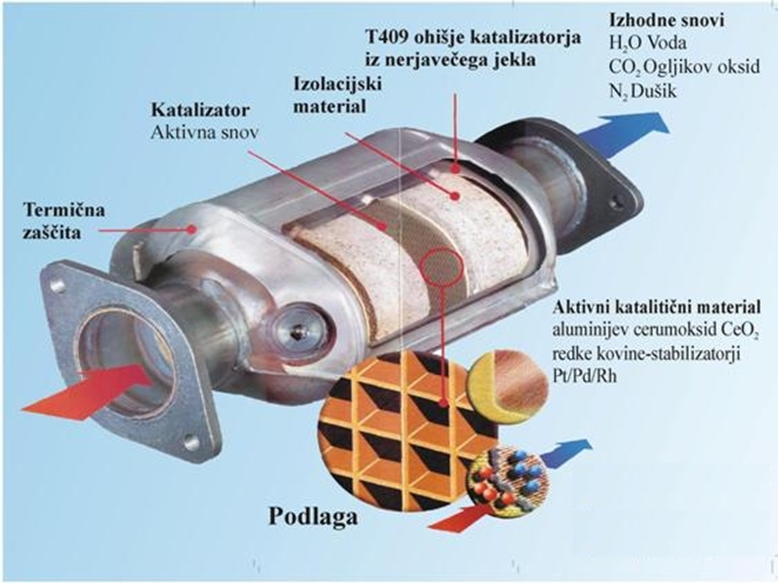 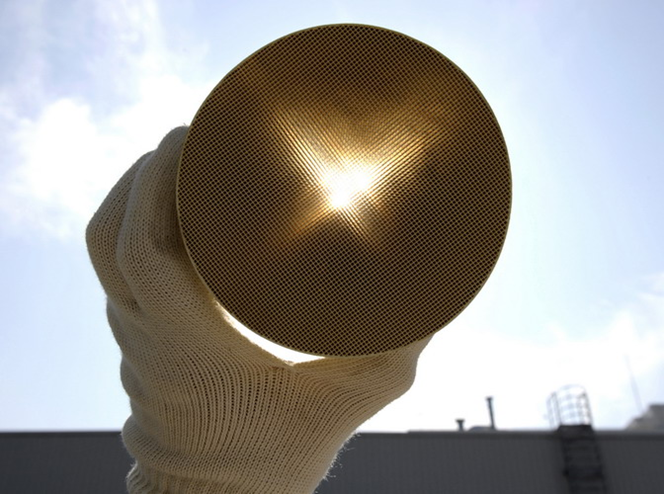 TRISTOPENJSKI KATALIZATOR
2NOx → xO2 + N2
2CO + O2 → 2CO2
CxH2x+2 + [(3x+1)/2]O2 → xCO2 + (x+1)H2O
Razmernik zraka (λ):
Bogata zmes: λ = 0,95-0,90
Revna zmes: λ = 1,05-1,10
LOKACIJA
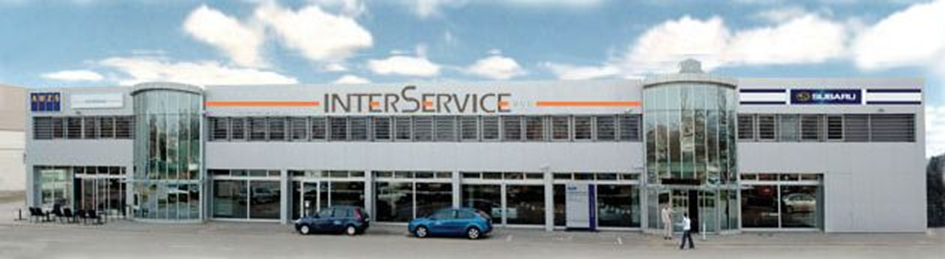 Interservice d. o. o.
Lešnikova 11, Ljubljana
POSTOPKI MERJENJA EMISIJ V IZPUŠNIH PLINIH
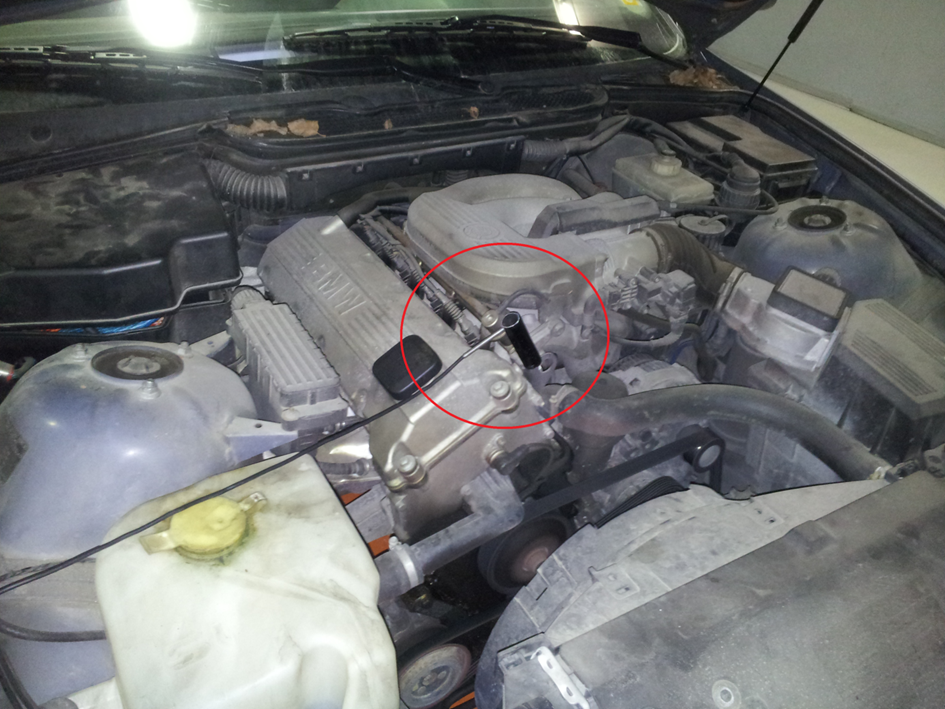 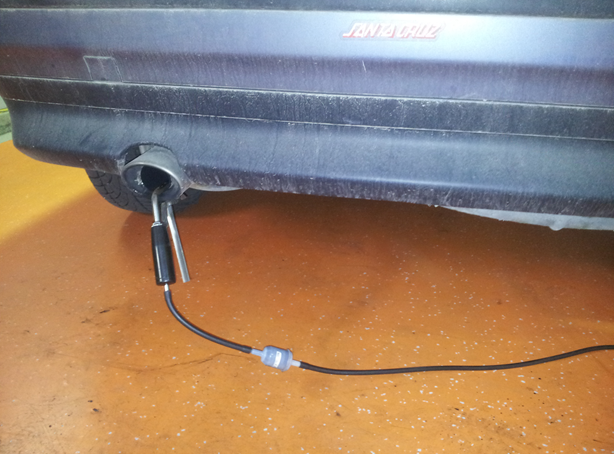 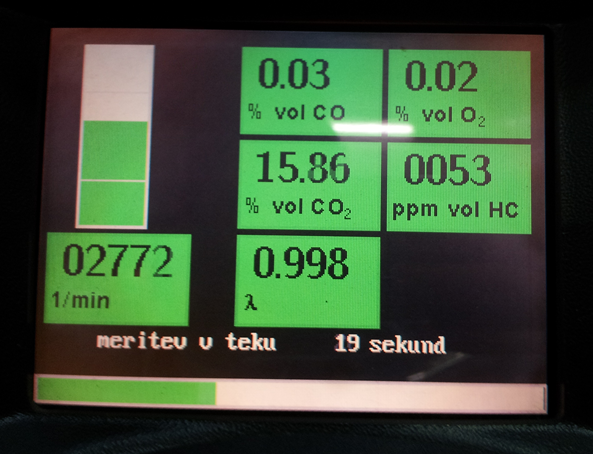 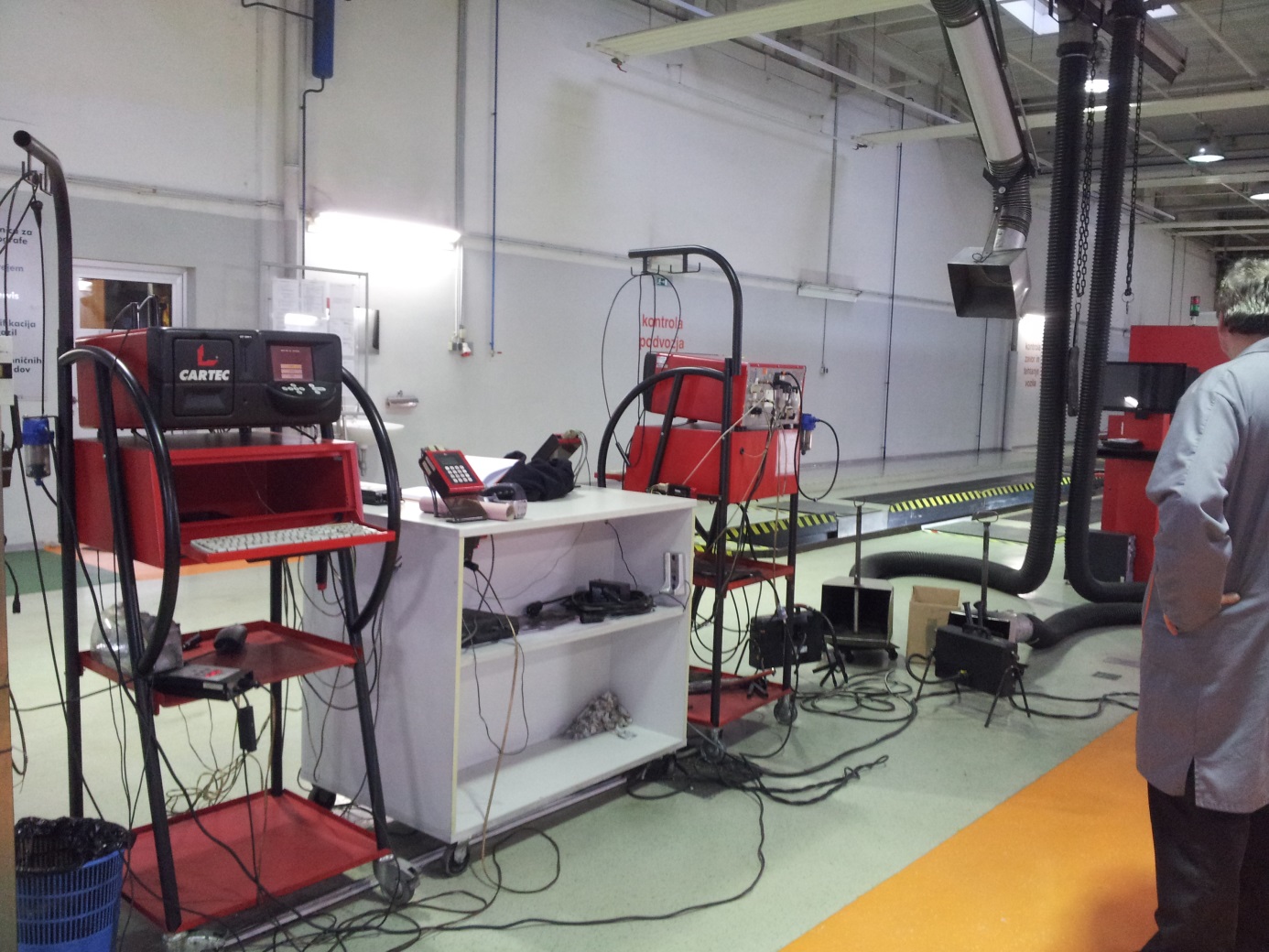 ZBRANI PODATKI
PRIMERJAVA PODATKOV ZA VOZILA RENAULT CLIO
Grafikon 1: Primerjava % CO v odvisnosti od št. prevoženih kilometrov za vozilo Renault Clio
Grafikon 2: Primerjava % CO v odvisnosti od razmernika zraka za vozilo Renault Clio
Grafikon 3: Primerjava razmernika zraka v odvisnosti od št. prevoženih kilometrov za vozila Renault Clio
PRIMERJAVA PODATKOV ZA VOZILA VOLKSWAGEN POLO
Grafikon 4: Primerjava % CO v odvisnosti od št. prevoženih kilometrov za vozila Volkswagen Polo
Grafikon 5: Primerjava % CO v odvisnosti od razmernika zraka za vozilo Volkswagen Polo
Grafikon 6: Primerjava razmernika zraka v odvisnosti od št. prevoženih kilometrov za vozila Volkswagen Polo
PRIMERJAVA PODATKOV ZA VOZILA VOLKSWAGEN
Grafikon 7: Primerjava % CO v odvisnosti od št. prevoženih kilometrov za vozila Volkswagen
PRIMERJAVA ZA VOZILA RENAULT
Grafikon 8: Primerjava % CO v odvisnosti od št. prevoženih kilometrov za vozila Renault
PRIMERJAVA ZA VOZILA TOYOTA
Grafikon 9: Primerjava % CO v odvisnosti od št. prevoženih kilometrov za vozila Toyota
PRIMERJAVA ZA VOZILA PEUGEOT
Grafikon 10: Primerjava % CO v odvisnosti od št. prevoženih kilometrov za vozila Peugeot
ZAKLJUČEK
Potrdil sem prvo predpostavko, da na delovanje katalizatorja ne vpliva bistveno starost, temveč število prevoženih km.
Da se s večjim številom prevoženih km učinkovitost katalizatorja zmanjšuje ne morem potrditi.
Med posameznimi znamkami avtomobilov so razlike v učinkovitosti katalizatorja. Ta hipoteza drži.
Drugi nepričakovani rezultati:
Vpliv razmernika na % CO
Porast % CO pri vseh znamkah pri visokem številu km